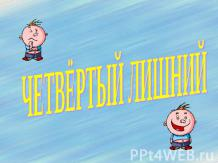 Автор: Шевченко Т.А.
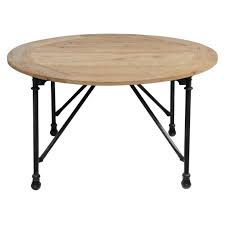 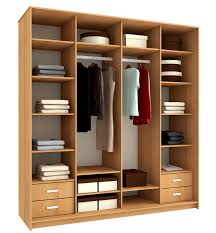 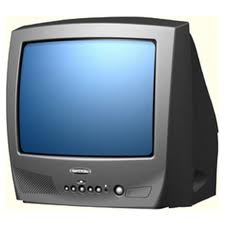 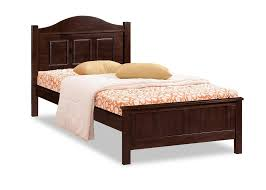 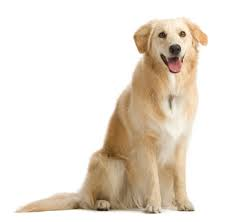 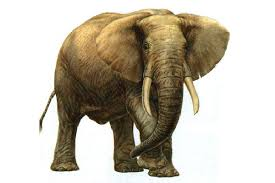 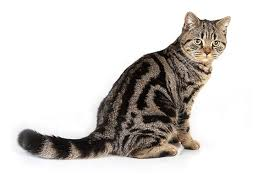 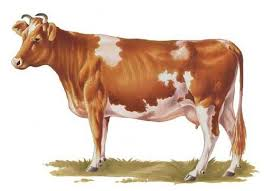 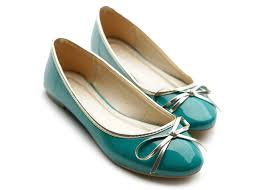 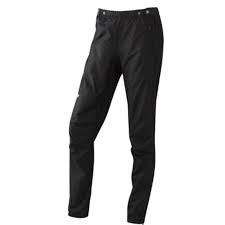 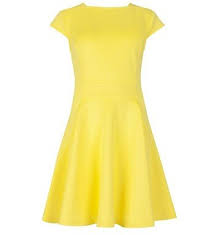 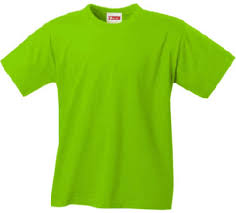 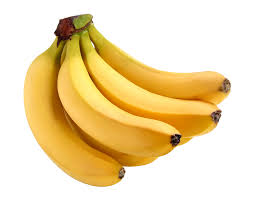 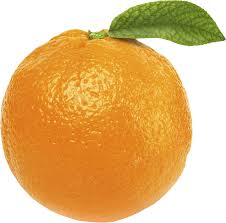 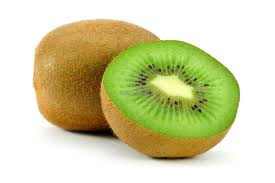 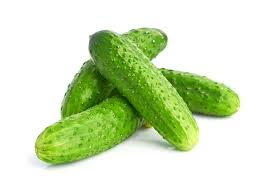 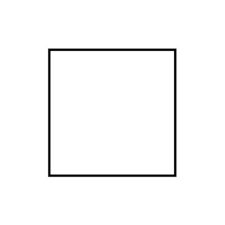 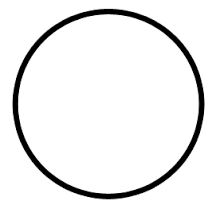 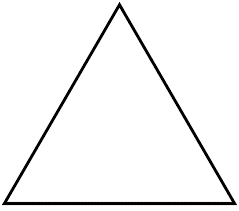 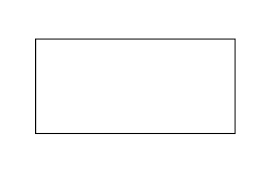